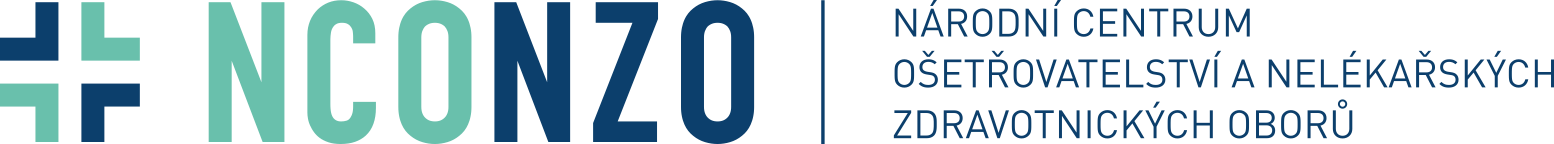 Plnění implementačního plánu ke koncepci Ošetřovatelství

Jana Nekudová
Profesionalita
Respekt
Stabilita
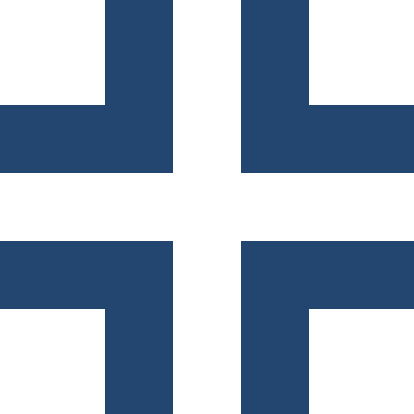 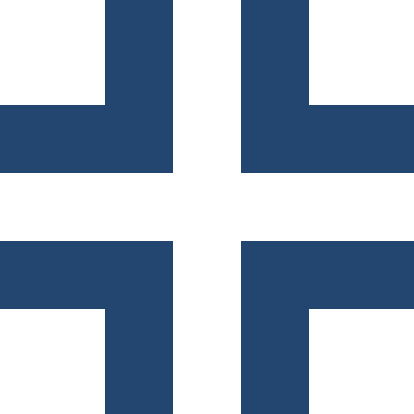 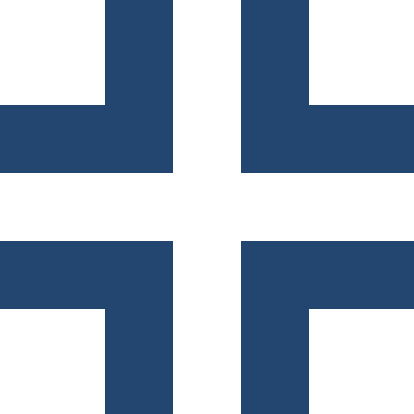 Strategický cíl č. 1 Vzdělání a praxe založená na spolupráci všech zainteresovaných stran

Specifický cíl 1.1 Posílení významných investic do vzdělávání sester/ošetřovatelských týmů/neformálních pečující

1.1.1 Stanovení kritérií pro posílení investic do vzdělávání

Na všech analýzách k aktivitě č. 2 - Analýze ekonomické náročnosti studia oboru všeobecná sestra a ostatních členů ošetřovatelského týmu, Analýze příčin odchodu absolventů mimo obor a Analýze počtu pedagogických pracovníků/mentorů vzhledem k předpokládaného počtu žáků/studentů včetně finančního ohodnocení s cílem zajištění stabilizace pedagogických pracovníků/mentorů, predikční model potřebnosti počtu členů ošetřovatelského týmu – se pracuje a pracovní skupina bude s výsledky seznámena

Aktivita č. 3 -  Tvorba a využití správné metodiky pro výpočet vývoje počtu sester do roku 2050, stanovení dostatečné kapacity VOŠ a VŠ ošetřovatelských oborů a metodiky pro výpočet personálu u PZS - je plánována až od konce roku 2024
nconzo.cz
#nconzo
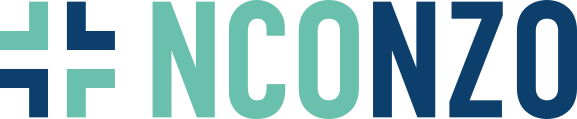 Profesionalita
Respekt
Stabilita
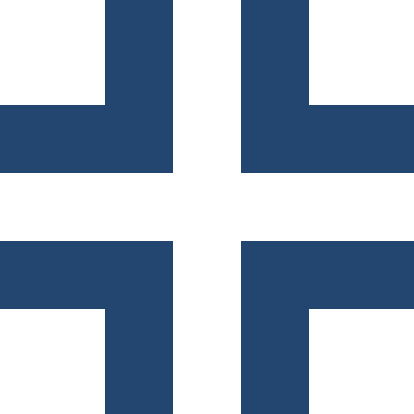 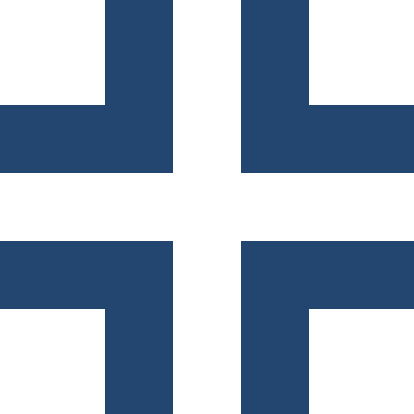 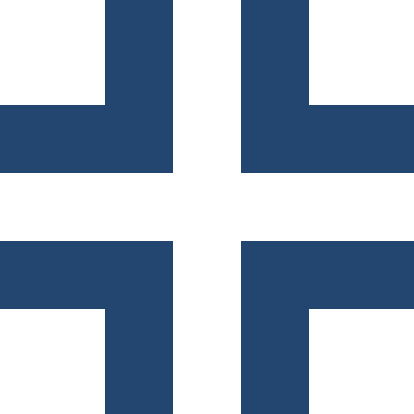 1.1.2 Podpora neformálních pečujících, dobrovolníků a osob s vlastní zkušeností s onemocněním

Aktivita č. 1 - Tvorba návrhů vzdělávacích aktivit a spolupráce na vytvoření programů posilující roli neformálních pečujících a dobrovolníků, osob s vlastní zkušeností s onemocněním – pracovní skupina vytváří metodické doporučení k nastavení systému vzdělávání neformálních pečujících v prostředí domova, dále návrh edukačního letáku k problematice a návrh na natočení videa, Na aktivitě se dále pracuje.
nconzo.cz
#nconzo
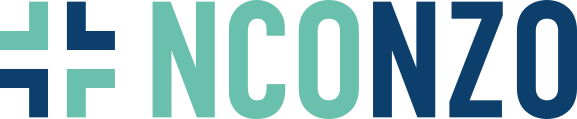 Profesionalita
Respekt
Stabilita
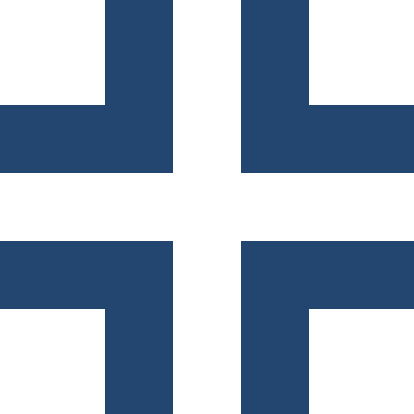 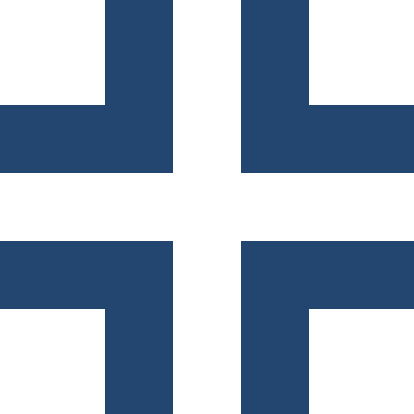 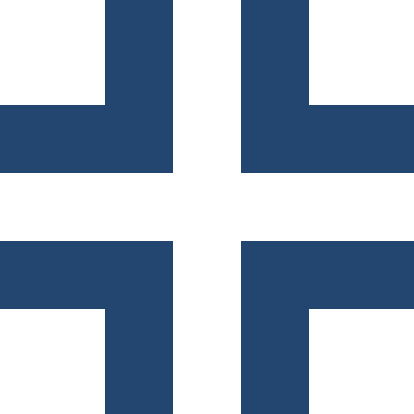 Specifický cíl 1.2 Profesní rozvoj sester v jednotlivých oblastech

1.2.1 Revize vzdělávání sester a dalších členů ošetřovatelského týmu, výstupních znalostí – příprava na výkon povolání

Aktivity č. 2 a 3 - Analýza minimálních požadavků na studijní/vzdělávací programy a Analýza učebních dokumentů (studijní a vzdělávací programy) ošetřovatelských oborů – jsou v této chvíli pozastaveny. Probíhá dotazníkové šetření na Masarykově univerzitě, výsledky by měly být na přelomu ledna a února 2024, na základě výsledků tohoto šetření bude připravený dotazník upraven a rozeslán. Na základ návazného dotazníkového šetření naváže aktivita č. 4 - Doplnění problematiky zaměřené na péči o vlastní psychiku, sebereflexi, zvládání stresových situací, sociálních dovedností (zákonitosti vztahů v týmu, na pracovišti), podpora peer aktivit a jiných aktivit pro péči o psychiku sester a ostatních členů týmu, ale i psychická podpora neformálních pečujících, ergonomie práce a prevence myoskeletárních chorob
nconzo.cz
#nconzo
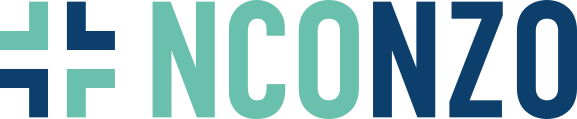 Profesionalita
Respekt
Stabilita
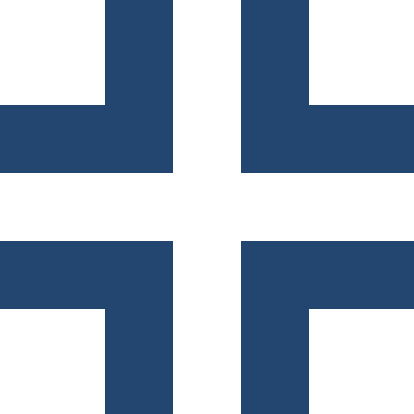 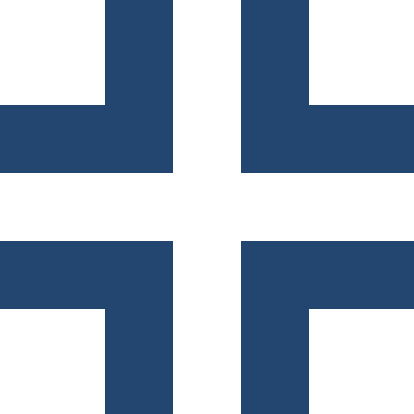 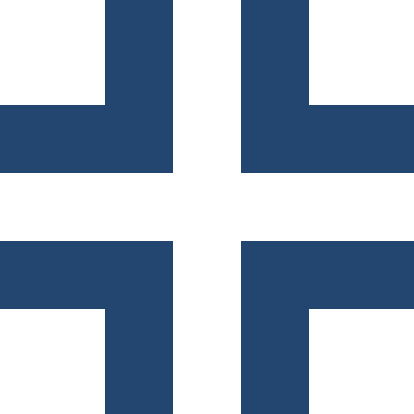 1.2.2 Nastavení celoživotního profesního rozvoje sester a dalších členů ošetřovatelského týmu a na vzdělávání založeného na důkazech

K uvedenému opatření byla splněna aktivita č 2 - Analýza efektivnosti, hospodárnosti, účelnosti a prostupnosti specializačního vzdělávání – kdy bylo provedeno srovnání VP SV, následně byla zpracována možná prostupnost VP a byl vydán metodický pokyn k prostupnosti VP všeobecných sester.

Na dalších aktivitách č. 1, 3 a 4  – Analýza aktuálních vzdělávacích potřeb v klinické praxi a tvorba návrhu plánů vzdělávání s ohledem na demografický vývoj obyvatelstva a s ohledem na možné závažné epidemiologické nebo jiné krizové situace, Tvorba efektivního systému specializačního vzdělávání se zaměřením na obory s nutností prokazování vysoké míry vědomostí, dovedností a samostatnosti a jeho navázání na systém vykazování úhrad a Tvorba návrhu efektivního systému vzdělávání dalších členů ošetřovatelského týmu - budou práce pokračovat.

1.2.3 Nastavení kariérního růstu – práce na tomto opatření budou zahájeny v roce 2024 a budou pokračovat v roce 2025
nconzo.cz
#nconzo
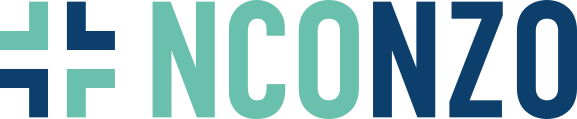 Profesionalita
Respekt
Stabilita
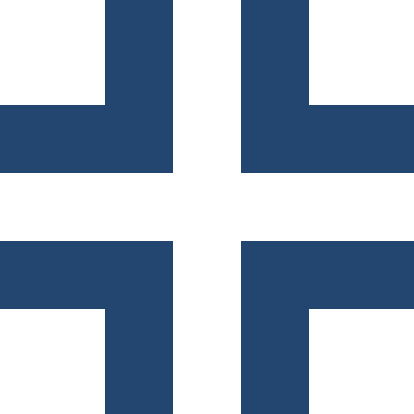 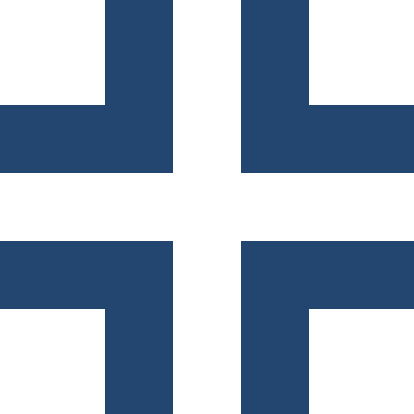 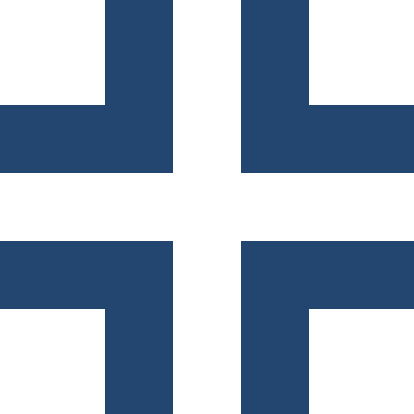 Specifický cíl 1.3 Podpora vědy a výzkumu

1.3.1 Vypracování koncepce výzkumu v ošetřovatelství v souladu s tvorbou národní koncepce zdravotnického výzkumu

Je splněna aktivita č. 4 - Rozpracování návrhu prioritních témat v ošetřovatelském výzkumu do programu na podporu zdravotnického aplikovaného výzkumu na léta 2027-2030 

Na dalších aktivitách č. 2 a 3 – Analýza učebních dokumentů zaměřených na výzkum v ošetřovatelství a úprava studijních a vzdělávacích programů se zaměřením na výzkumnou základnu, tvorba profesních standardů pro praxi a pro akreditaci programů a Evidence grantových a dotačních programů, tvorba přehledu programů na národní a lokální úrovni a definování prioritních témat v ošetřovatelskému výzkumu do roku 2030 – se bude dál pracovat.
nconzo.cz
#nconzo
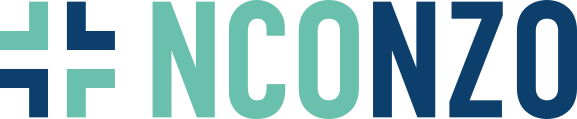 Profesionalita
Respekt
Stabilita
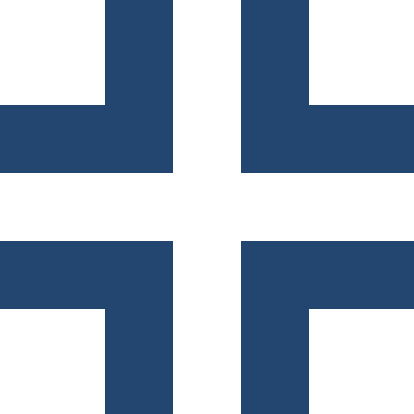 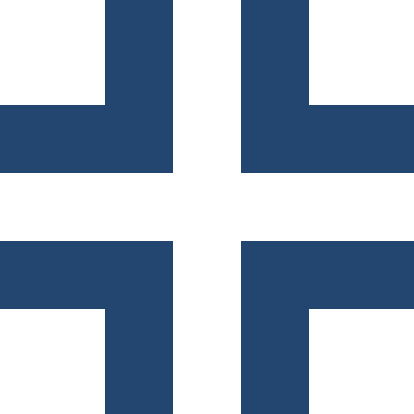 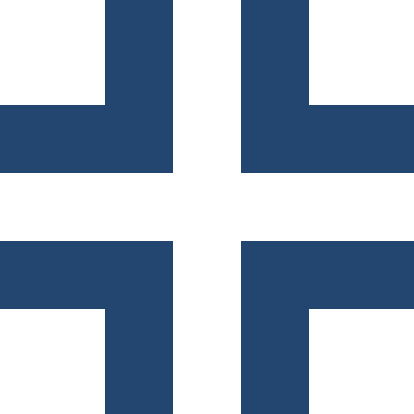 Strategický cíl č. 2 Bezpečná úroveň personálního obsazení a kvalita poskytované ošetřovatelské péče

Specifický cíl č. 2.1 Tvorba ošetřovatelských týmů jako základu bezpečné úrovně personálního obsazení

2.1.1 Revize stávajícího složení ošetřovatelského týmu u poskytovatele zdravotních služeb

V roce 2023 byla splněna aktivita č. 2 - Specifikace jednotlivých úrovní profesí v ošetřovatelských týmech, specifikace činností jednotlivých profesí v ošetřovatelských týmech, mapování a bylo započato plnění aktivit č. 3 a 4 - Tvorba návrhů na zvyšování vybraných kompetencí v ošetřovatelských týmech a Tvorba návrhů na zapojení neformálních pečujících do systému péče, dobrovolníků a osob s vlastní zkušeností s onemocněním
nconzo.cz
#nconzo
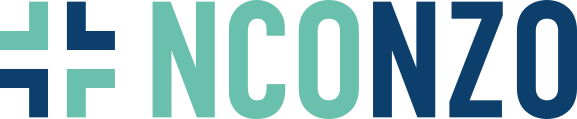 Profesionalita
Respekt
Stabilita
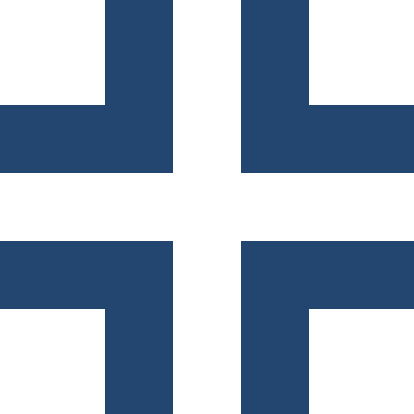 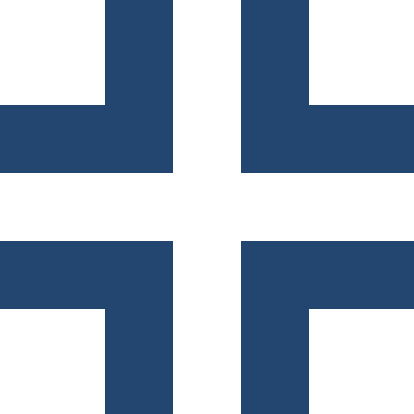 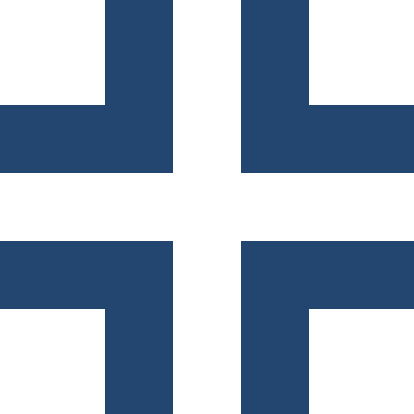 Specifický cíl č. 2.2 Tvorba záložních týmů, jejich specifikace při různých epidemiologických situacích

2.2.1 Definovat záložní týmy pro vnější úroveň zdravotnického systému a na vnitřní úrovni poskytovatelů zdravotních služeb

Na aktivitě č. 2 - Analýza právních předpisů, stanovení kriticky významných situací pro nutnost tvorby záložních týmů, specifikace personálního a finančního zajištění záložních týmů a systému vzdělávání těchto týmů – se pracuje, ale aktivity musí pokračovat, na splnění je ještě časový prostor
nconzo.cz
#nconzo
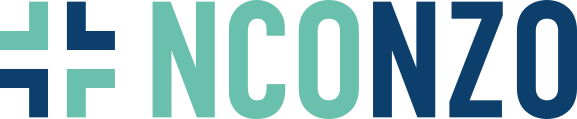 Profesionalita
Respekt
Stabilita
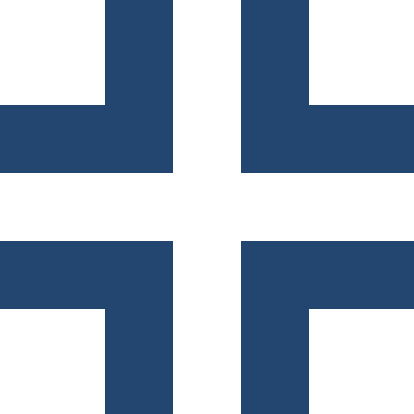 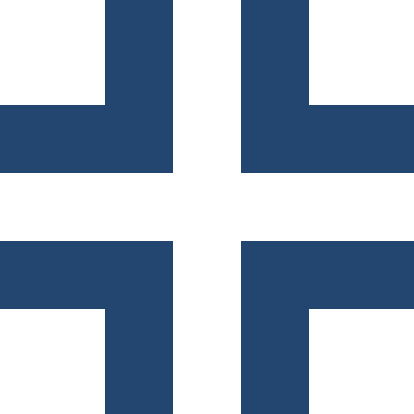 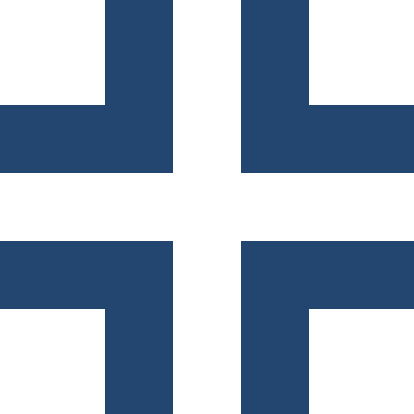 Specifický cíl č. 2.3 Kvalita a bezpečí komplexní ošetřovatelské péče

2.3.1 Posílení systému sledování kvality ošetřovatelské péče

Na aktivitě č. 2 - Analýza sledování kvality ošetřovatelské péče prostřednictví standardů ošetřovatelské péče, NOP a klinických doporučených postupů, revize kompetencí v ošetřovatelském systému a kořenové analýzy jednotlivých nežádoucích událostí – se pracuje, byla provedena aktualizace NOP - Prevence pádů, Péče o pacienta s bolestí, Prevence dekubitů, Katetrizace močového měchýře, Odsávání dýchacích cest. NOP Role NLZP při zacházení s léčivými přípravky ještě probíhá. O aktualizaci NOP „Asistence při zavedení a péče o centrální žilní katétr a Zavedení a péče o periferní žilní katétr“ projevila zájem odborná společnost SPPK. Jsou připravené kořenové analýzy některých nežádoucích událostí k využití na portálu SHNU.
nconzo.cz
#nconzo
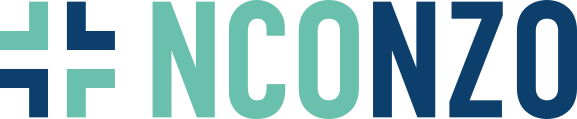 Profesionalita
Respekt
Stabilita
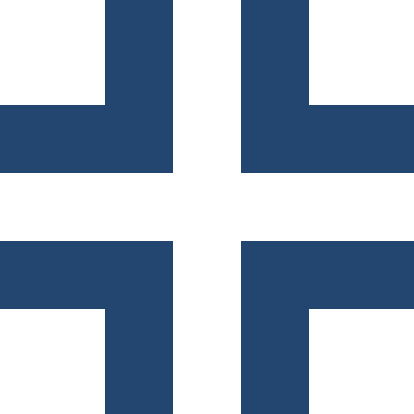 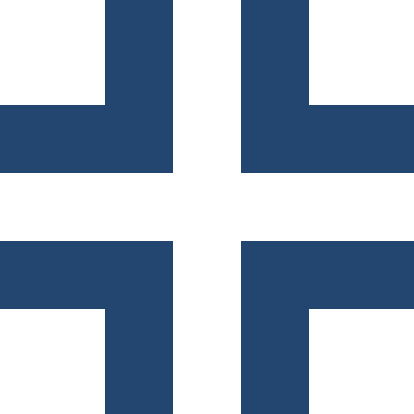 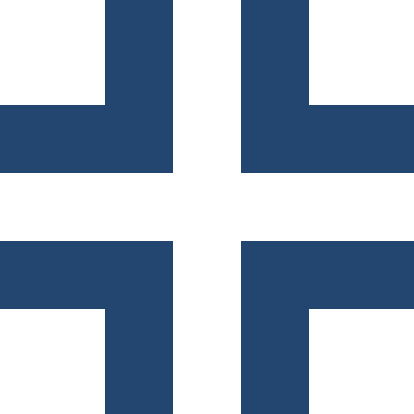 Strategický cíl č. 3 Posílení postavení sester

Specifický cíl č. 3.1 Úprava právních předpisů

3.1.1 Přezkum právních předpisů

Analýzy právních předpisů k jednotlivým opatřením se budou zpracovávat až na základě finálních výstupů dalších pracovních skupin k jednotlivým opatřením projednaných a schválených Odbornou radou pro ošetřovatelství.
nconzo.cz
#nconzo
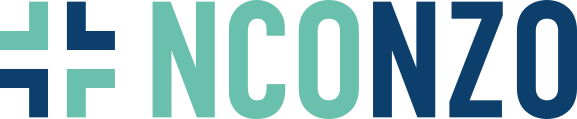 Profesionalita
Respekt
Stabilita
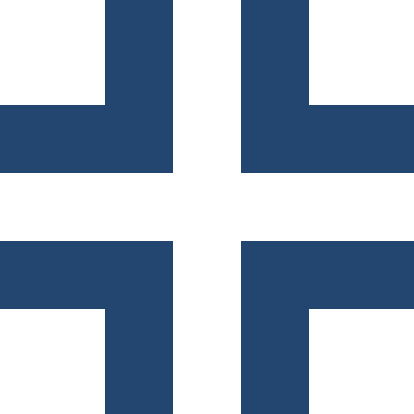 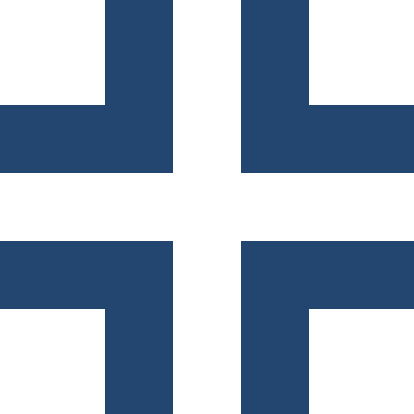 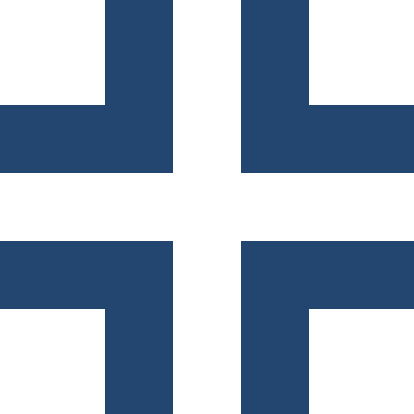 Specifický cíl č. 3.2 Podpora při definování role profesních/stavovských organizací

3.2.1 Návrh definice rolí profesních/stavovských organizací v rámci poskytování zdravotních služeb a jejich podpory

Na aktivitě č. 2 - Tvorba doporučení k roli profesních/stavovských organizací v rámci poskytovaných zdravotních služeb – se pracuje, je jednoznačná shoda na vzniku komory, pokračuje se v diskuzi o podobě.
nconzo.cz
#nconzo
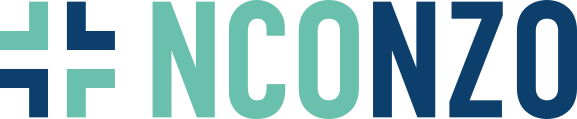 Profesionalita
Respekt
Stabilita
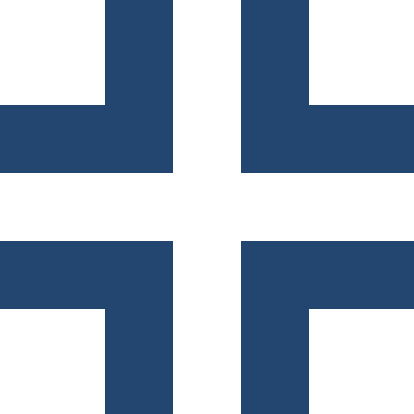 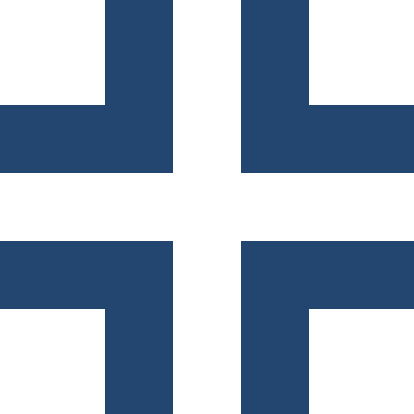 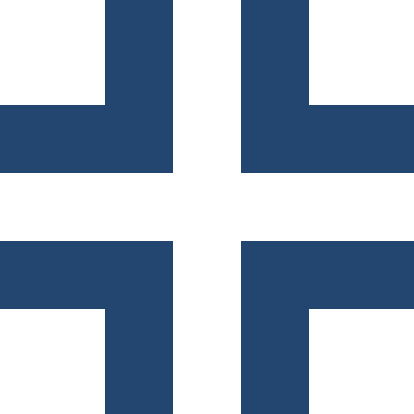 Specifický cíl č. 3.3 Pracovní podmínky

3.3.1 Podpora členů ošetřovatelského týmu (pečujících skupin) a vytvoření pozice ombudsmana pro členy ošetřovatelského týmu

Na aktivitě č. 3 - Tvorba metodiky vedení adaptačního procesu se zaměřením se na vstup nových absolventů k poskytovatelům zdravotních služeb. Metodika systému péče o členy ošetřovatelského týmu včetně podpory návratu z MD, RD nabídkou nižších úvazků a možnosti přestupů u poskytovatelů zdravotních služeb. Tvorba návrhu na PR aktivity – se pracuje, návrh na sloučení doporučení AP a Doškolení bude prezentován v lednu 2024 na poradě Odborné rady (transformace Metodických pokynů MZ)
V rámci aktivity č. 2 - Analýza současného stavu, nastavení systému péče o členy ošetřovatelského týmu a vymezení pozice ombudsmana – byla zpracována některá doporučení, problematika ombudsmana byla prozatím odložena.
nconzo.cz
#nconzo
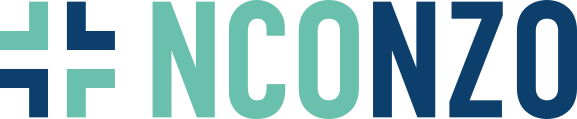